Jargon Jeopardy Game 2
West Chester University
Scheduled time outside of class that students are welcome to meet with their professor to ask questions or discuss class material and grading.
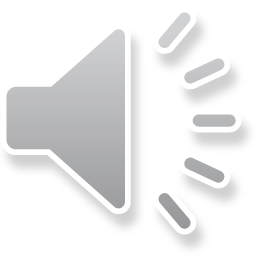 What are Office Hours?
WHEN A STUDENT OFFICIALLY REMOVES HIM/HERSELF FROM ENROLLMENT IN A COURSE AT THE BEGINNING OF A SEMESTER.
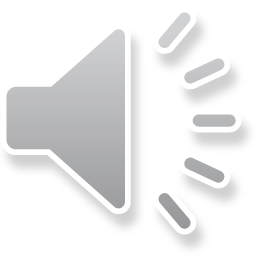 WHAT IS DROPPING A COURSE?
THE PROACTIVE SYSTEM THRU WHICH PROFESSORS IDENTIFY STUDENTS WHO ARE AT RISK FOR A POOR GRADE IN AN INDIVIDUAL COURSE AND UNIVERSITY STAFF RESPOND BY REACHING OUT TO STUDENTS WITH RESOURCES TO PROMOTE ACADEMIC SUCCESS.
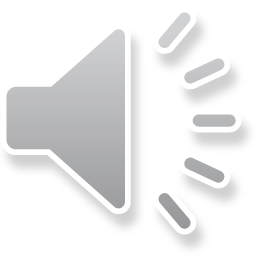 WHAT IS THE EARLY ALERT PROGRAM?
A CENTER LOCATED IN FHG LIBRARY THAT PROVIDES FREE WRITING TUTORING, WORKSHOPS, AND RESOURCES TO THE ENTIRE UNIVERSITY COMMUNITY.
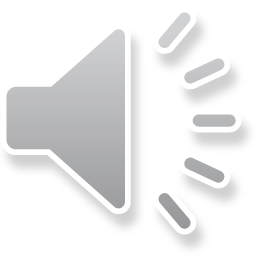 WHAT IS THE WRITING CENTER?
THE ONLINE LEARNING MANAGEMENT SYSTEM USED BY WCU TO SUPPORT THE EDUCATIONAL PROCESS FOR BOTH FACULTY AND STUDENTS.
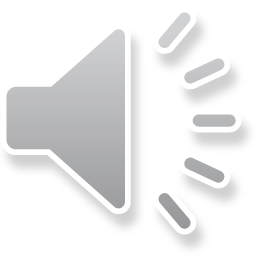 WHAT IS D2L?
A LEGAL DOCUMENT IN WHICH YOU PROMISE TO REPAY YOUR LOAN(S) AND ANY ACCRUED INTEREST AND FEES TO THE U.S. DEPARTMENT OF EDUCATION. IT ALSO EXPLAINS THE TERMS AND CONDITIONS OF YOUR LOAN(S).
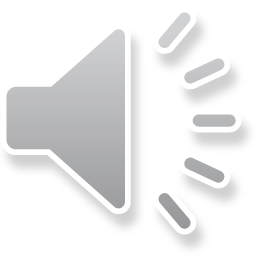 WHAT IS A PROMISSORY NOTE/MASTER PROMISSORY NOTE?
A STUDENT LOAN FOR WHICH INTEREST IS APPLIED AS SOON AS THE MONEY IS DISPERSED TO A 
BORROWER.
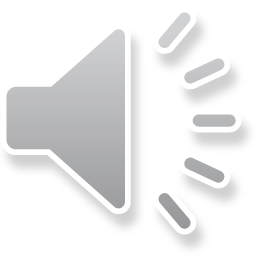 WHAT IS AN UNSUBSIDIZED LOAN?
A FEDERALLY-FUNDED FINANCIAL AID AWARD GIVEN TO LOW-INCOME, UNDERGRADUATE STUDENTS WHO ARE IN NEED OF FINANCIAL SUPPORT TO PAY FOR COLLEGE; DOES NOT REQUIRE REPAYMENT.
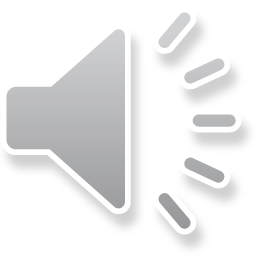 WHAT IS A FEDERAL PELL GRANT?
A PRIVATE COMPANY THAT COLLECT PAYMENTS ON A LOAN, RESPONDS TO CUSTOMER SERVICE INQUIRIES, AND PERFORMS OTHER ADMINISTRATIVE TASKS ASSOCIATED WITH MAINTAINING A LOAN.
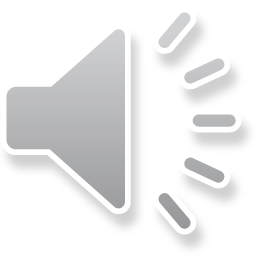 WHAT IS A SERVICER?
A SUM OF MONEY CHARGED FOR TEACHING OR INSTRUCTION BY A SCHOOL, COLLEGE, OR UNIVERSITY.
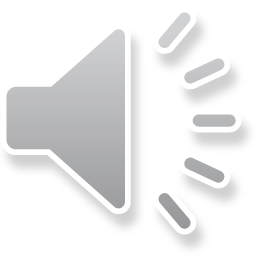 WHAT IS TUITION?
A CENTER ON CAMPUS DEDICATED TO IMPROVING PHYSICAL AND MENTAL HEALTH AND WELLBEING THROUGH PRACTICES SUCH AS YOGA, MINDFULNESS, AND MEDITATION.
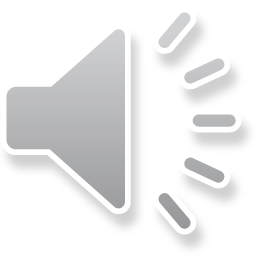 WHAT IS THE CENTER FOR CONTEMPLATIVE STUDIES?
AN ORGANIZATION THAT BRINGS MANY DIFFERENT FORMS OF FUN AND ENTERTAINMENT TO THE STUDENTS ON CAMPUS THROUGH EVENTS SUCH AS HOMECOMING AND BANANA DAY.
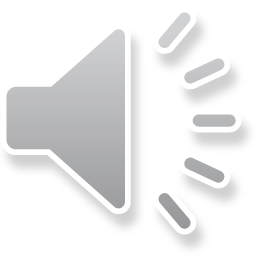 WHAT IS THE STUDENT ACTIVITIES COUNCIL (SAC)?
A SET OF FACILITIES AND PROGRAMS THAT PROMOTE FITNESS, HEALTH, AND FUN THROUGH ACTIVITIES SUCH AS GROUP FITNESS CLASSES, INTRAMURAL AND CLUB SPORTS, AND PERSONAL TRAINING.
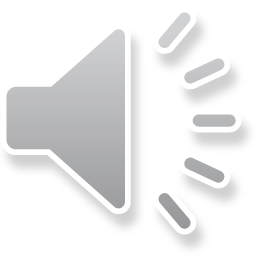 WHAT IS CAMPUS RECREATION?
THIS OFFICE COORDINATES ORIENTATION AND OUTREACH PROGRAMS FOR FIRST-YEAR, TRANSFER AND NON-TRADITIONAL STUDENTS.
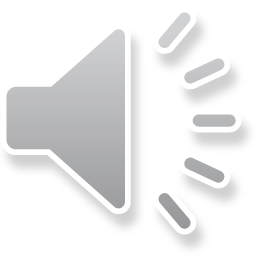 WHAT IS THE OFFICE OF NEW 
STUDENT PROGRAMS?
THIS OFFICE ASSISTS STUDENTS IN ALL ASPECTS OF THEIR ON-CAMPUS LIVING EXPERIENCE.
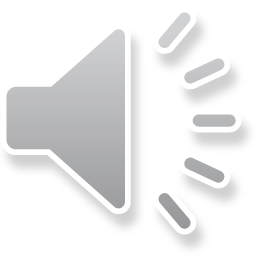 WHAT IS THE OFFICE OF RESIDENCE LIFE?
THIS OFFICE COORDINATES SERVICES FOR THOSE STUDENTS COMMUTING FROM HOME OR LIVING IN CLOSE PROXIMITY TO THE UNIVERSITY.
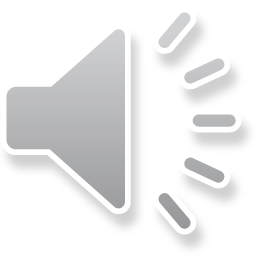 WHAT IS THE OFFICE OF 
OFF-CAMPUS & COMMUTER SERVICES?
THIS OFFICE OFFERS SERVICES FOR STUDENTS WITH PHYSICAL AND LEARNING DISABILITIES.
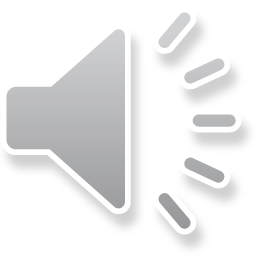 WHAT IS THE OFFICE OF SERVICES FOR 
STUDENTS WITH DISABILITIES (OSSD)?
THIS OFFICE PROVIDES ASSISTANCE AND SUPPORT FOR STUDENTS WHO ARE AWAY FROM THE CAMPUS FOR A MINIMUM OF THREE CLASS DAYS DUE TO ILLNESS, PERSONAL OR FAMILY EMERGENCIES.
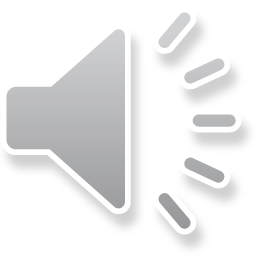 WHAT IS THE OFFICE OF STUDENT ASSISTANCE?
THIS CENTER, LOCATED IN COMMONWEALTH HALL, PROMOTES WELLNESS AND OFFERS APPOINTMENTS TO THOSE WHO ARE SICK OR IN NEED OF CARE (INCLUDING SEXUAL ASSAULT CARE).
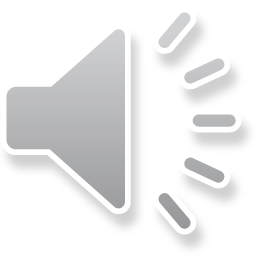 WHAT IS THE STUDENT HEALTH CENTER?
THIS CENTER MANAGES THE CAMPUS BOOKSTORE AND ASSISTS WITH FOOD SERVICES, THE RAM-E CARD PROGRAM, STUDENT PUBLICATIONS AND ORGANIZATIONS, TICKET SERVICES, AND FINANCIAL MATTERS OF STUDENT ACTIVITIES.
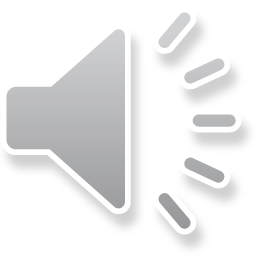 WHAT IS THE SSI SERVICE CENTER?
A FEDERAL LAW DESIGNED TO PROTECT THE PRIVACY OF STUDENT EDUCATION RECORDS.
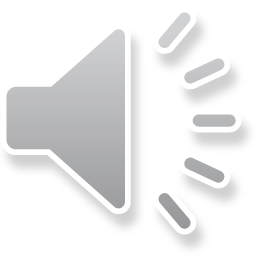 WHAT IS FERPA 
(FAMILY EDUCATIONAL RIGHTS 
AND PRIVACY ACT)?
A FACULTY MEMBER WITH ASSIGNED RESPONSIBILITY TO PROVIDE ACADEMIC AND ADMINISTRATIVE LEADERSHIP TO AN ACADEMIC DEPARTMENT.
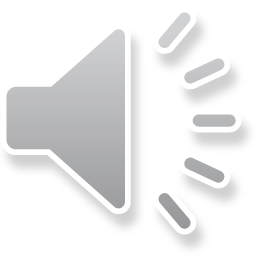 WHAT IS A DEPARTMENT CHAIRPERSON?
THE UNIT WITHIN ACADEMIC AFFAIRS THAT HOUSES UNDERGRADUATE PROGRAMS IN COMMUNICATION SCIENCES & DISORDERS, HEALTH, KINESIOLOGY, NURSING, NUTRITION, & SPORTS MEDICINE.
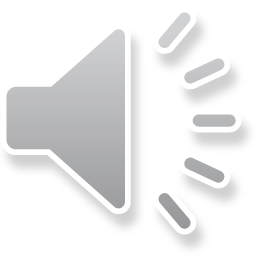 WHAT IS THE COLLEGE 
OF HEALTH SCIENCES (CHS)?
A HANDBOOK FOR STUDENTS THAT PROVIDES INFORMATION ON ACADEMIC SERVICES, STUDENT LIFE, ACTIVITIES, COMMUNITY INFORMATION, POLICIES, AND REFERENCES.
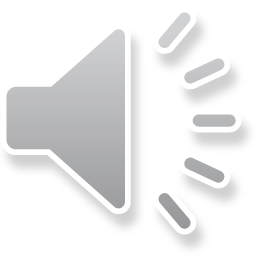 WHAT IS THE RAMS EYE VIEW?
THE LETTERS USED TO DESIGNATE THE 5 DAYS OF THE WORK WEEK ON THE ACADEMIC SCHEDULE.
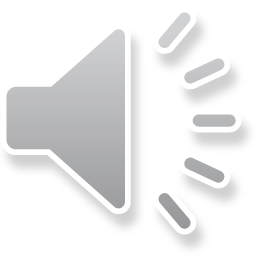 WHAT ARE M, T, W, R, & F?